Dārzkopības sektora aktualitātes unattīstības tendences Latvijā
01.03.2019.
Bulduri
Dārzkopības nozares rādītāji 2018. gadā
2
Lauksaimniecības preču galaprodukcijas izlaides struktūra 2018 (prognoze)
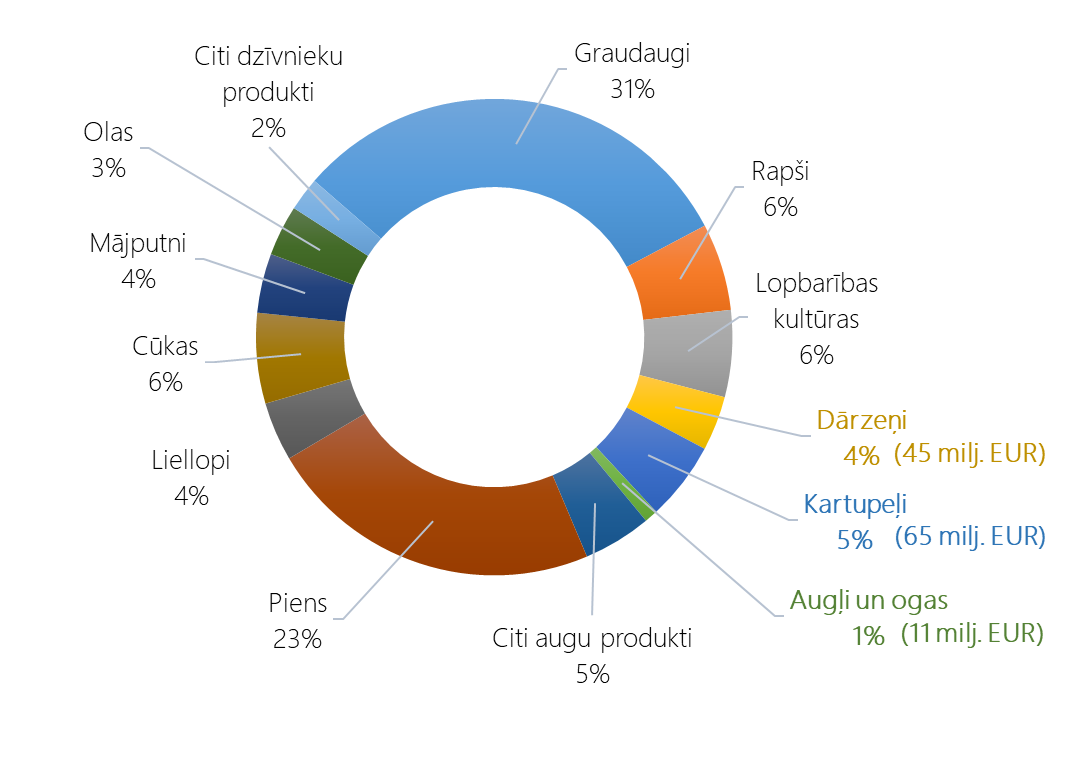 +16,3%
-10,4%
2018 / 2008
+2,6%
Avots: Latvijas Agrārās ekonomikas un resursu institūts
3
Dārzeņkopības un augļkopības nozares saimniecību skaits
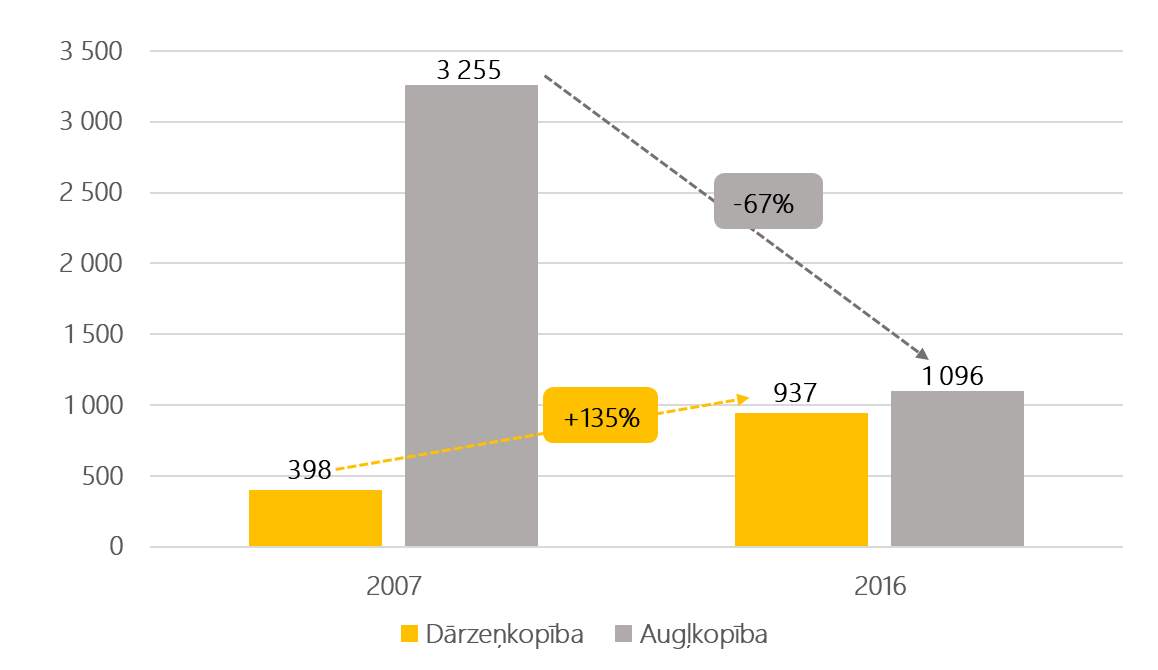 Avots: ZM pēc CSP datiem
4
Dārzeņu platības pēc audzēšanas metodes, ha
3 002
2 978
VPM + BLA + VSMD
3 647
3 327
4 258
3 373
2 796
3 747
Kopā
Īpatsvars
No kopējās dārzeņu platības
38%
37%
45%
52%
40%
35%
46%
Avots: Zemkopības ministrija
Augļu un ogu platības pēc audzēšanas metodes, ha
7 437
Kopā
8 011
8 833
6 857
6 573
6 899
6 698
VPM + BLA + VSMD
6 542
Īpatsvars
No kopējās augļu un ogu platības
100%
98%
100%
98%
95%
100%
100%
Avots: Zemkopības ministrija
Tiešajiem maksājumiem deklarētās dārzeņu platības pa kultūrām, ha
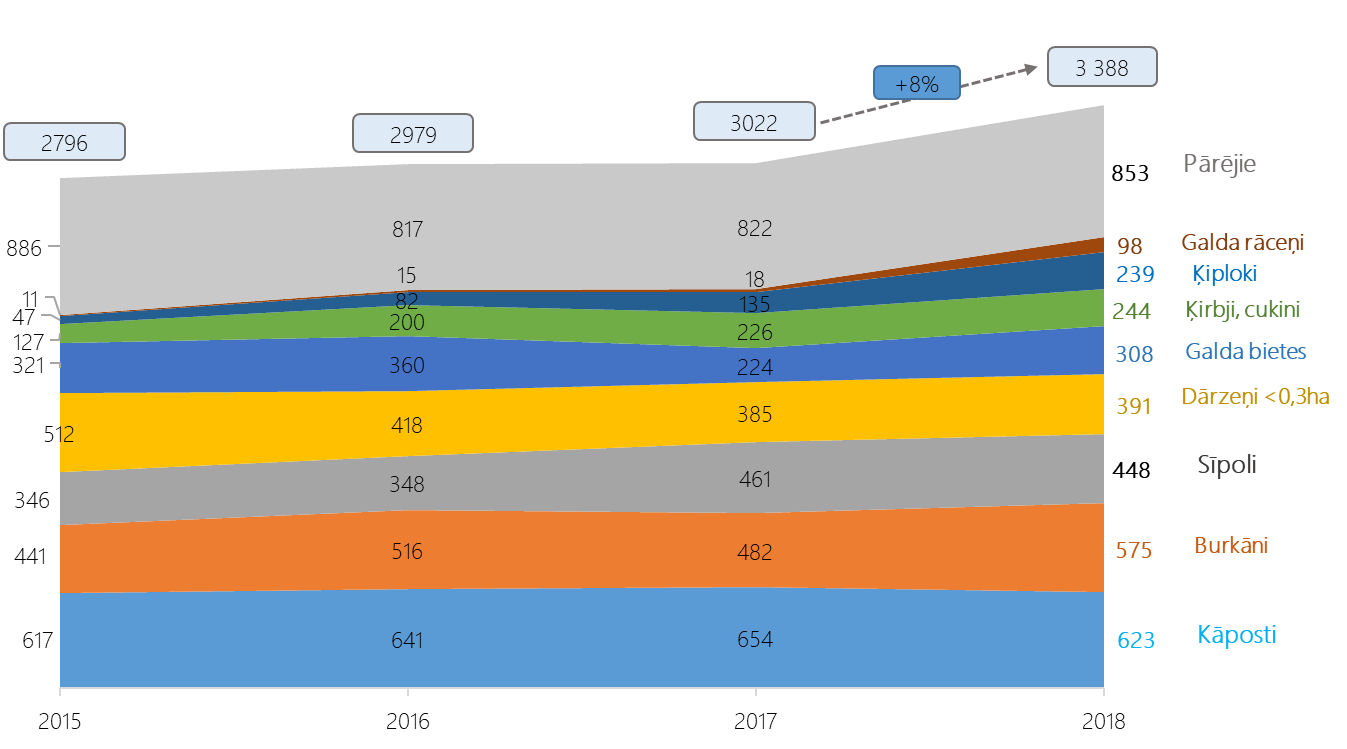 Avots: ZM pēc Lauku atbalsta dienesta datiem
7
Tiešajiem maksājumiem deklarētās augļu un ogu platības pa kultūrām, ha
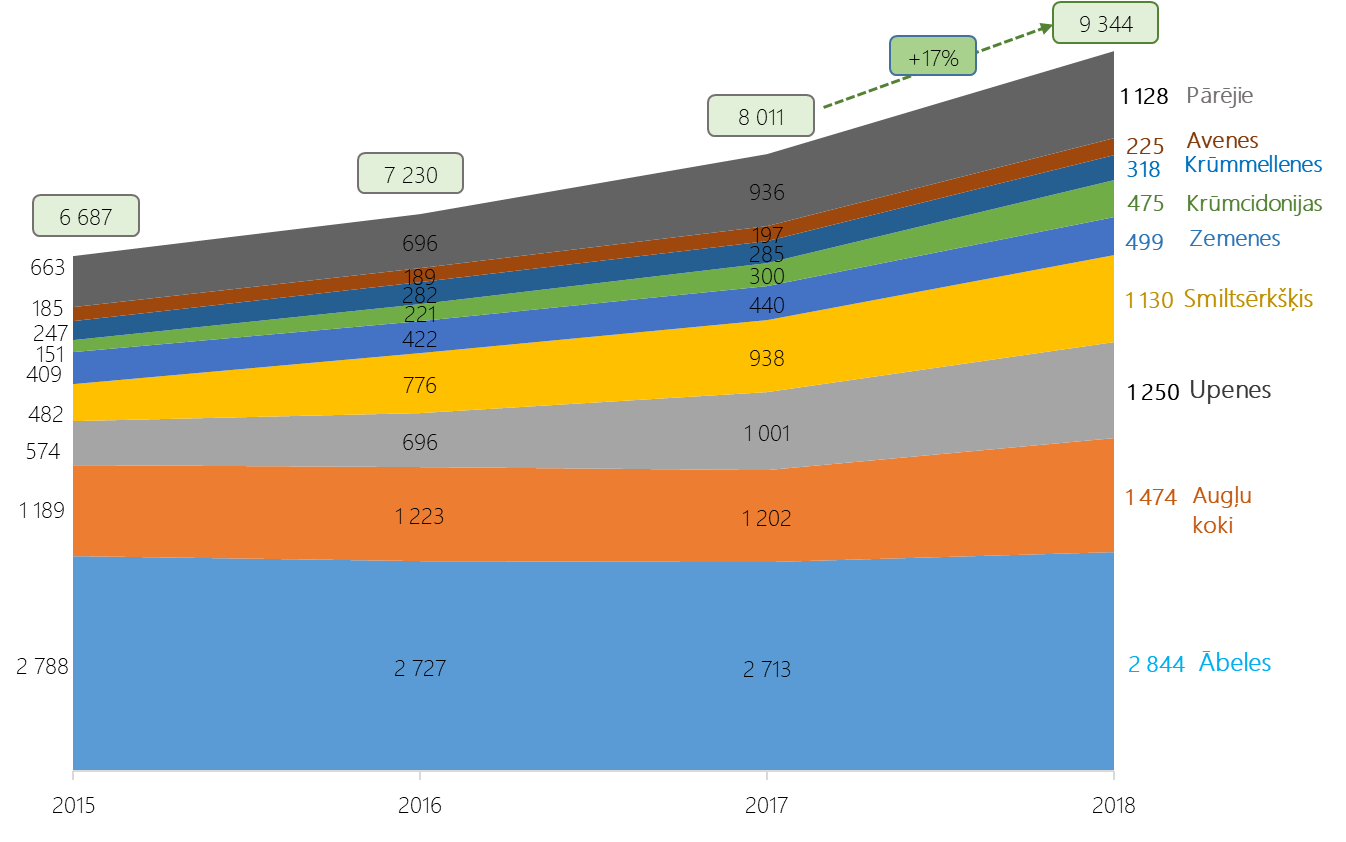 Avots: ZM pēc Lauku atbalsta dienesta datiem
8
Dārzeņu atbalsta atdeve
Augļu un ogu atbalsta atdeve
* VPM, VSMD, BLA, BSA, RO+RG
Avots: LEK, LAD
Tirgus attīstības tendences, EUR/kg
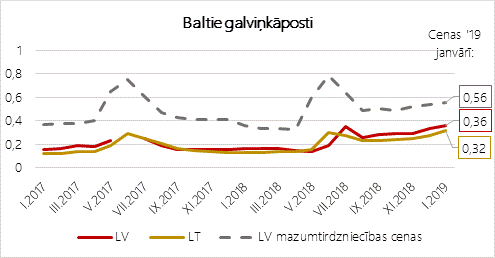 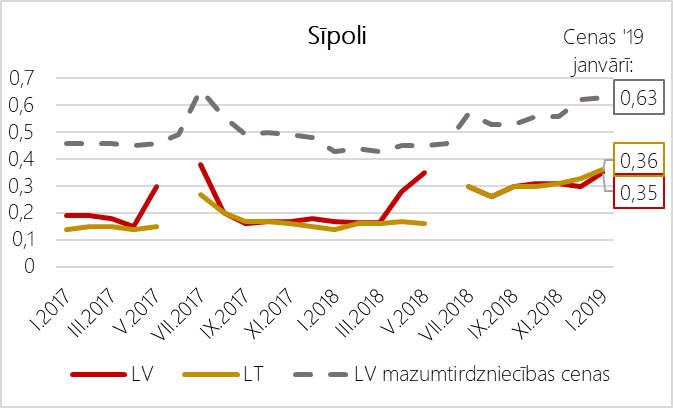 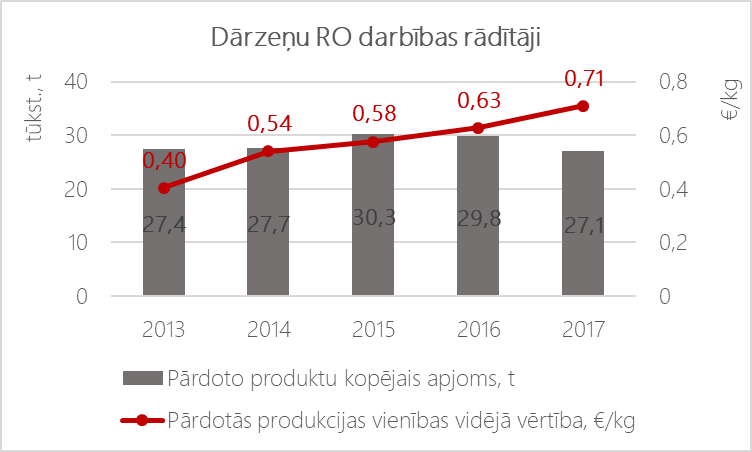 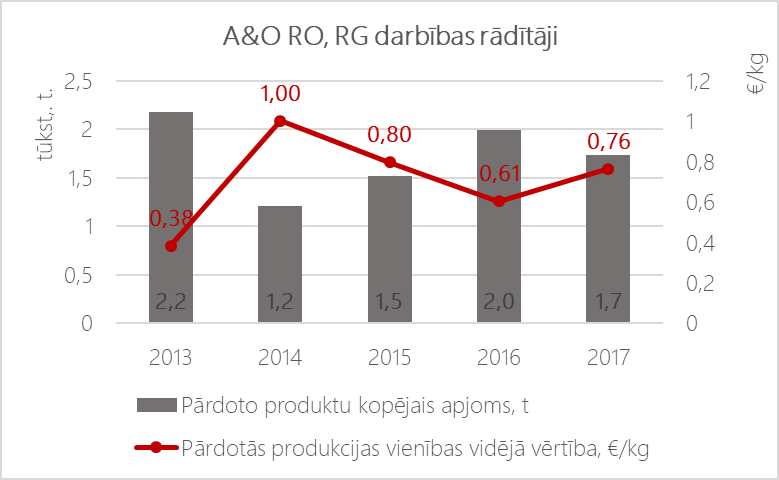 10
Avots: Latvijas Agrārās ekonomikas un resursu institūts, ZM pēc Lauku atbalsta dienesta datiem
Latvijai raksturīgo dārzeņu, augļu un ogu tirdzniecības bilance, milj., EUR
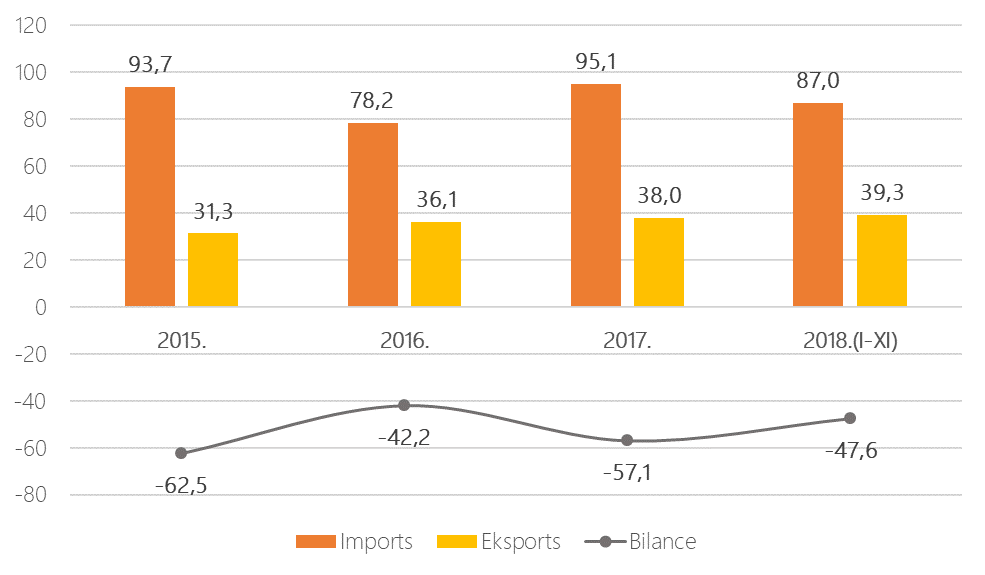 Avots: ZM pēc Eurostat datiem
11
TOP 10 eksportētie dārzeņi un augļi, 2018. gada (I-XI) tūkst., tonnas
TOP 10 eksporta dārzeņi
TOP 10 eksporta augļi un ogas
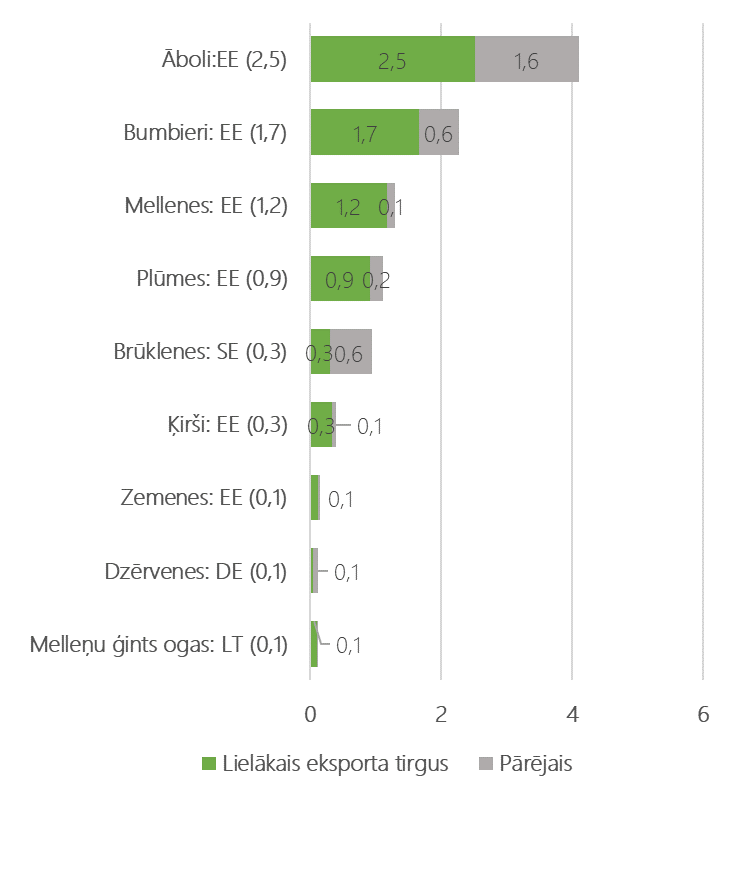 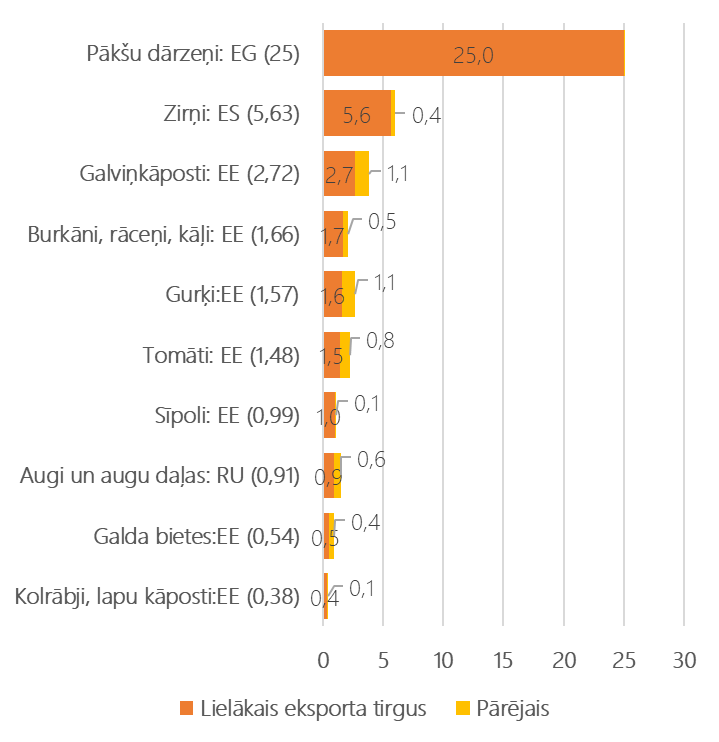 Avots: ZM pēc Eurostat datiem
12
Atbalsta aktualitātes 
2019. gadā
13
2019.gada provizoriskās LAP pasākumu kārtas
ALTUM aizdevuma iespēja uzņēmējiem laukos
Kopš 2018.gada septembra programma “Aizdevumi lauku un zivsaimniecības uzņēmējiem”. 
Finansējums - 13,81 milj. euro. 
Maksimālā aizdevuma summa vienam saimnieciskās darbības veicējam:
investīcijām 100 000 euro, 
apgrozāmajiem līdzekļiem – 35 000 euro.
Aizdevumus līdz 25 000 euro piešķir ar aizņēmēja galvojumu, bez papildu nodrošinājuma.
Aizdevumu procentu gada likme no 4 – 6,5%.
Aizdevums mazam un vidējam saimnieciskās darbības veicējam, kura saimniecības apgrozījums taksācijas gadā ir līdz 70 000 euro. 
Pieteikties var arī pirms uzņēmuma dibināšanas.
Atmaksas termiņš – līdz 10 gadiem, būvniecības gadījumā līdz 15 gadiem.
15
Platību maksājumi - svarīgākie datumi
1.aprīlis
10.aprīlis
22.maijs
17.jūnijs
27.jūnijs
16
Vienotā platības maksājuma, «zaļināšanas» un jaunā lauksaimnieka provizoriskās likmes*, Eur/ha
17
*Provizoriski izmaksātās likmes var atšķirties no faktiski izmaksātajām likmēm
Brīvprātīgi saistītā atbalsta  likmes
līdz 2018.g. faktiski izmaksātās likmes, izņemot BSA shēmas par sertificētām sēklām
2019. – 2020. g. provizoriskās atbalsta likmes
18
LAP Platību maksājumi:
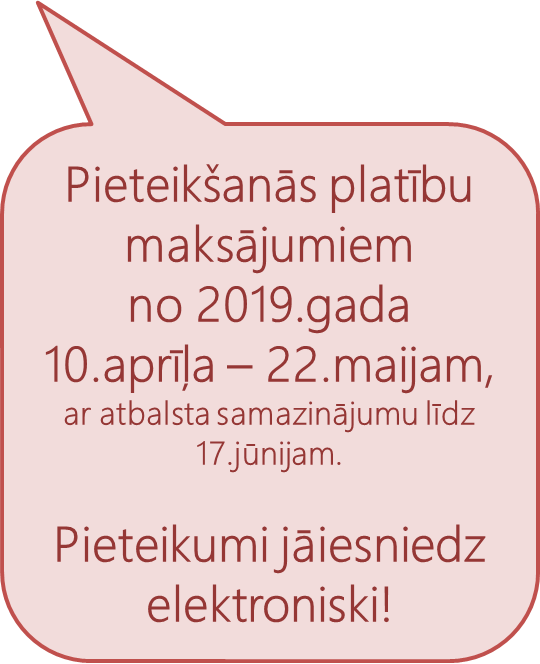 Agrovide un klimats:
2019.gadā jaunas saistības var uzņemt ierobežotā apmērā, tikai aktivitātēs: Bioloģiskās daudzveidības uzturēšana zālājos (BDUZ) un Saudzējošas vides izveide, audzējot augus nektāra ieguvei (SVIN)
Pārējās aktivitātes atbalsts par iepriekšējos gados pieteiktām platībām (nepaplašinot saistību platību):Rugāju lauks ziemas periodā (RLZP)Vidi saudzējošas dārzkopības metodes (VSMD)
Bioloģiskā lauksaimniecība: 
2019. un 2020.gadā jauni pretendenti nevar uzņemt saistības
Saistību platību nevar paplašināt
ņemot vērā 2018.gada nelabvēlīgos laika apstākļus, netiks piemērots atbalsta samazinājums par nepietiekoša minimālo ieņēmumu apjoma nodrošināšanu
Iespēja 2020.gadā pagarināt saistības par 1 gadu
19
M13 Maksājums apgabaliem, kuros ir dabīgi vai citi specifiski ierobežojumi (ADSI)
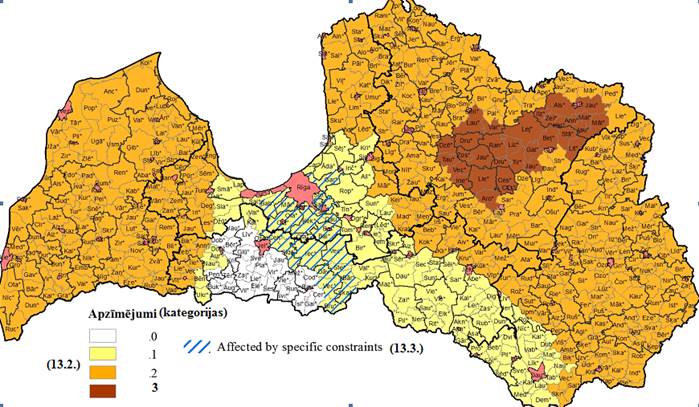 1.kategorija – 35EUR/ha; 2.kategorija – 45 EUR/ha; 3.kategorija – 50 EUR/ha 
Iesvītrotā teritorija – 25 EUR/ha
Teritorija noteikta pēc klimata kritērija (temperatūras), apstiprināta EK 2015.gadā.
Pasākumā pieejamais finansējums ir pilnībā izmantots! Nav iespējams pieteikt atbalstam no 2019.gada.
Pasākumam sākotnēji uz LAP 2014-2020 apstiprināšanas brīdi noteiktas zemākas atbalsta likmes (1.k. 25 EUR/ha, 2.k.-40 EUR/ha, 3.k. -58 EUR/ha) , lauksaimnieku NVO iebildumu dēļ tās līdzsvarotas starp kategorijām, lai mazinātu spriedzi, attiecīgi finansējums izmaksāts īsākā laika periodā.
20
Atbalsta likmes augļiem, EUR/ha
Atbalsta likmes dārzeņiem, EUR/ha
Nodokļu politika un apdrošināšana
23
Nodokļu politika
Datu avots: VID, Atspoguļota informācija par nodokļu maksātājiem, kuru pamatdarbības veids ir augkopība un lopkopība, medniecība un saistītas palīgdarbības un kuri norādījuši ar PVN 5% likmi apliekamos darījumus, PVN deklarāciju rādītāji
24
PVN likmes ievērošanas kritēriji
Datu avots: VID, Atspoguļota informācija par nodokļu maksātājiem, kuru pamatdarbības veids ir augkopība un lopkopība, medniecība un saistītas palīgdarbības un kuri norādījuši ar PVN 5% likmi apliekamos darījumus, PVN deklarāciju rādītāji
25
Laukstrādnieku nodoklis
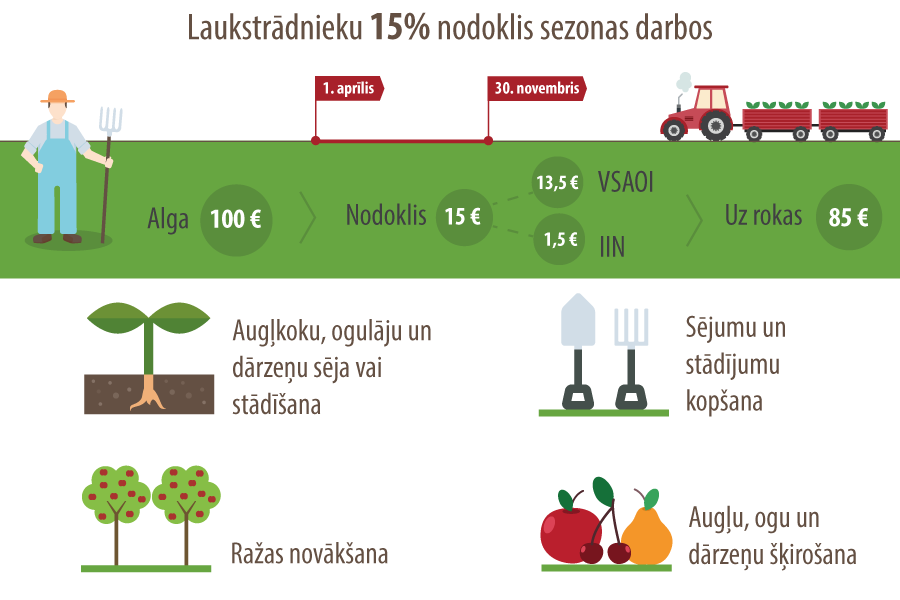 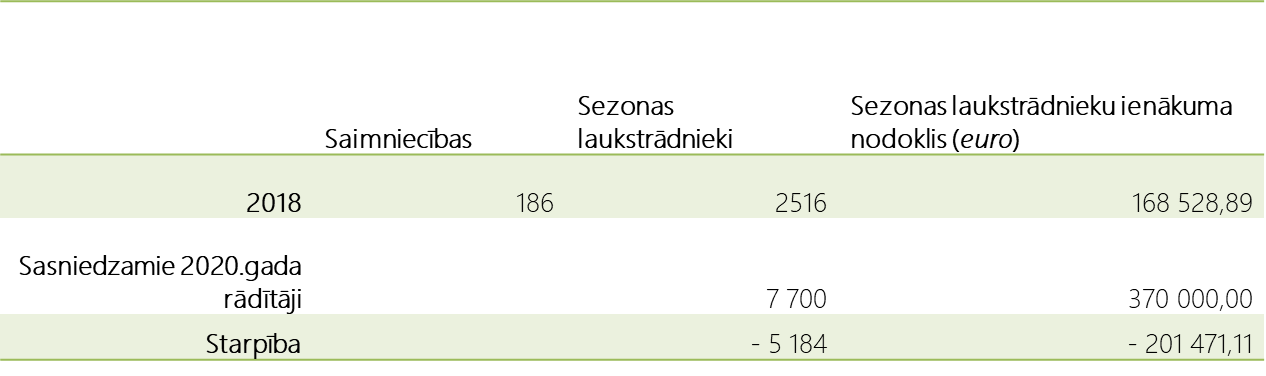 26
Avots: Infografikas avots Latvijas vēstnesis
KLP nākotne 2021-2027
27
KLP atbalsta atšķirību mazināšana starp DV
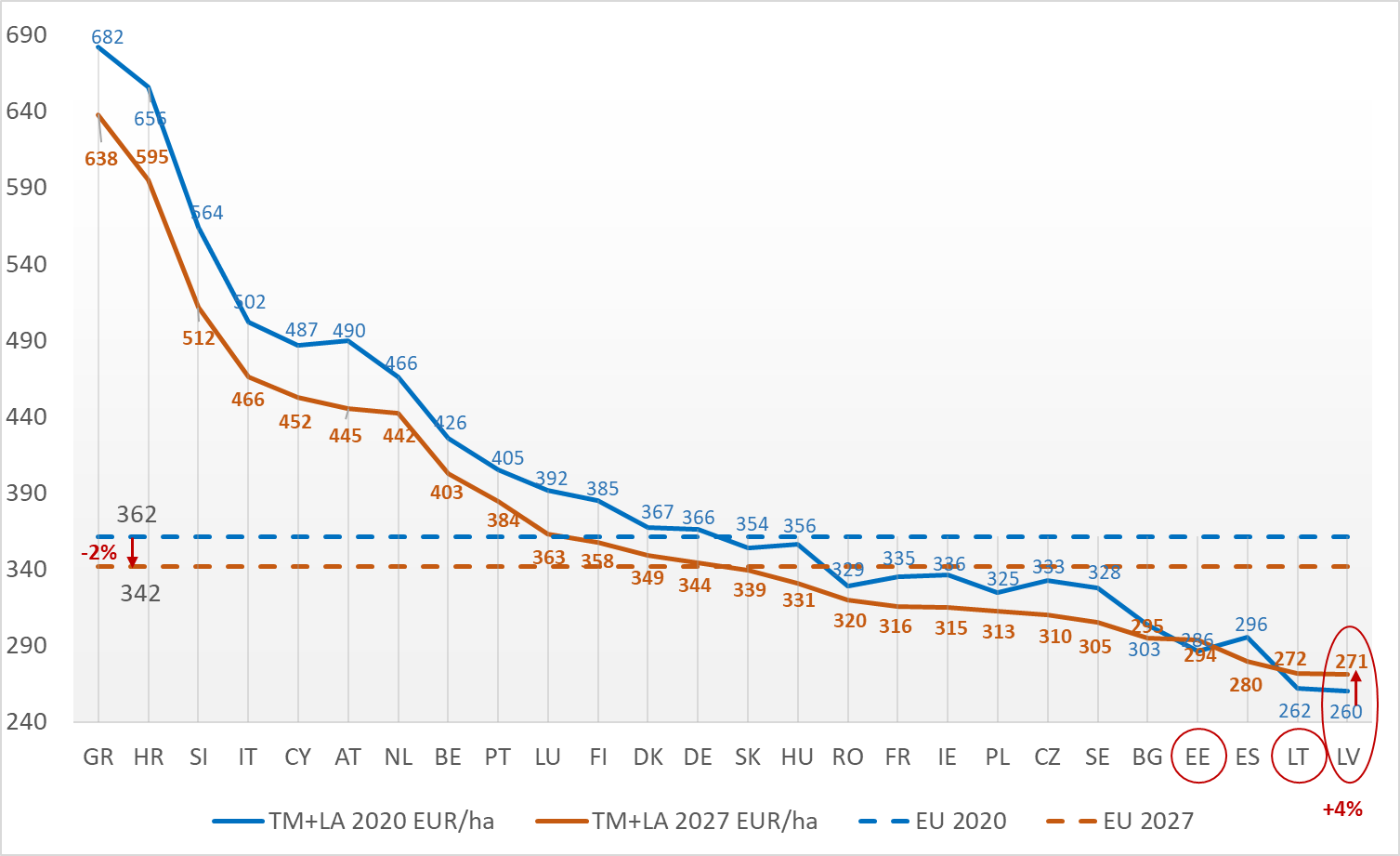 KLP atbalsts = tiešo maksājumu (TM) un lauku attīstības (LA) atbalsts kopā
28
No atbilstības prasībām uz rezultātiem balstītu pieeju
KLP stratēģiskais plāns – aptver I un II pīlāra intervences un kopīgu mērķu sniegumu
Īstenošanas arhitektūra
Intervences
Atbilstības nosacījumi Ministru kabineta noteikumos
Maksā par sasniegtiem rezultātiem
Ienākumi
KLP 
Stratēģiskais
plāns:

vajadzību novērtējums (SVID)

mērķrādītāji

finanšu plāni

u.c.
Tiešie maksājumi t.sk.:
Ienākuma pamatatbalsts
Pārdalošais papildatbalsts 
Eko – shēmas
Saistītais atbalsts
Konkurētspēja
Pārtikas ķēde
Klimata pārmaiņas
BDUZ, Natura
Bioloģiskā lauks.
Investīcijas
Biznesa attīstība
Riska pārvaldība
Kooperācija
Zināšanas un inovāciju sistēmas
LEADER
Dabas resursi
Bioloģiskā daudzveidība
Paaudžu maiņa
Lauku apvidi
Pārtika un veselība
Ražotāju organizācijas
Uz rezultātu orientēta budžeta pieeja
3721
2236 hektāri
3721
3721
1, 12 milj. EUR
2236 hektāri
0,74 milj. EUR
3721
3721
3721
3721
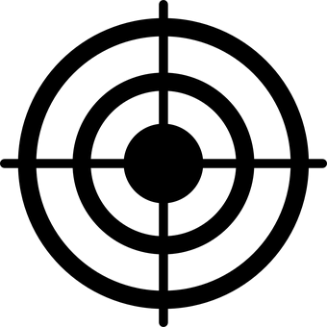 PLĀNS
EUR/ha
hektāri
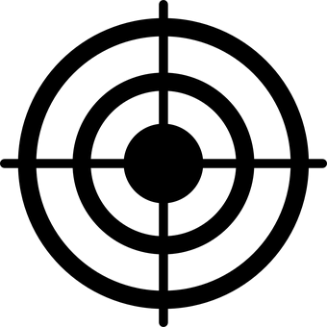 Max. likme (+10%)
IZMAKSĀ:
EUR/ha
FAKTS
EUR/ha
31
Tiešo maksājumu pasākumi
2014 – 2020
1 612 milj.€
2021 – 2027
2 271 milj. €
883 m.€
55%
0 m.€
437 m.€
27%
228 m.€
15%
38 m.€
2,3%
26 m.€
1,6%
Obligāts
Brīvprātīgs
LAP 2021-2027
LAP 2014-2020
Lauku attīstības pasākumi
Vides, klimata un citas pārvaldības saistības
Agrovide un klimats
Bioloģiskā lauksaimniecība
Natura 2000 maksājumi
Natura (Platībatkarīgie ierobežojumi, kas izriet no noteiktajām obligātajām prasībām)
Maksājums apgabaliem ar dabas ierobežojumiem
Ieguldījumi materiālajos aktīvos
Lauksaimniecības potenciāla atjaunošana
Lauku saimniecību un uzņēmējdarbības attīstība
Pamatpakalpojumi
Ieguldījumi meža platību paplašināšanā un uzlabošanā
Dabiskie vai citi platībatkarīgie ierobežojumi
Investīcijas
Gados jaunu lauksaimnieku un lauku jaunu uzņēmumu darbības uzsākšana
Apdrošināšanas prēmija
Riska pārvaldības instrumenti
Sadarbība
Ražotāju grupu, org. izveide
Leader
Sadarbība
Zināšanu apmaiņa un informēšana
Zināšanu pārnese
Konsultāciju pakalpojumi
Jaunā zaļā arhitektūra
40 % budžeta klimata jomā
Inovācija
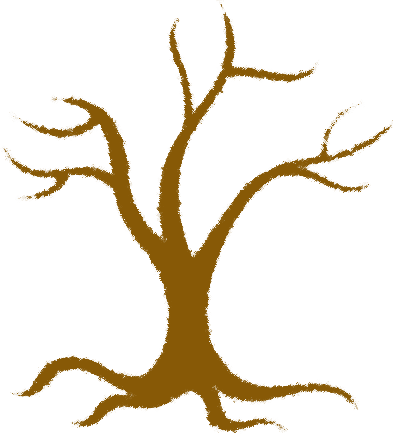 BRĪVPRĀTĪGAS LAUKSAIMNIEKIEM
OBLIGĀTI DALĪBVALSTĪM
Sadarbība
Zināšanu nodošana
Ieguldījumi
Konsultācijas
Teritoriju specifiskie trūkumi
Lielāks vēriens
Vides un klimata pārvaldība, saistības II pīlārā (> 30 %)
I pīlāra eko-shēmas
Lielāka
elastība
OBLIGĀTAS LAUKSAIMNIEKIEM
Jaunie pastiprinātie nosacījumi
34
34
Avots: Eiropas Komisija
Identificētās prioritātes lauksaimniecībai
PIEMĒRS KLP darbībām
CO2 emisijas no zemes izmantošanas, zemes lietošanas veida maiņas un mežsaimniecības

Nepieciešamība aizsargāt un klimatam draudzīgi pārvaldīt kūdrājus un mitrājus
Nepieciešamība paaugstināt vidējo augsnes organiskā oglekļa saturu aramzemē
Ne-CO2 emisiju samazināšana

1. Nepieciešamība samazināt N2O emisijas no zemes pārvaldības
Nacionālais enerģijas un klimata plāns
N2O
CO2
CO2
II pīlārs
- Uzlabota aizsargājamo vai jūtīgo zālāju pārvaldība (piem., sugu maisījums adaptācijai)
- Daudzgadīgās saistības
- ...
- Daudzgadīgās saistības
- Investīcijas sēšanai uz augu atliekām
- Zināšanas un inovācijas
- Atbalsts augsnes analīzēm
- Investīcijas precīzajā lauksaimniecībā
- Zināšanas un inovācijas
Kopējā lauksaimniecības politika
Ekoshēmas
- Zālāju prēmija (IZ uzturēšana)
- Mitrzemju izveidošana/atjaunošana
- Bezaršanas tehnoloģijas visā saimniecībā
- Virsaugs (līdz 100% LIZ)
- Ilgāki augu maiņas periodi
- ...
- Stratēģiskais plāns
- Ķērājaugi (līdz pat 100% LIZ)
Nosacījuma sistēma – pamatprasības
- SVID analīze (saskaņotība)
- LLVN1 (zālāji,  īpatsvars)
- LLVN2 (kūdrāji un mitrāji)
- LLVN5 (ilgtspējas instr.)
- LLVN7 (ķērājaugi % no LIZ)
- ...
- LLVN6 (augsnes apstrāde)
- LLVN7 (zemes segums ziemā)
- LLVN8 (augu maiņa)
35
PAPLDIES PAR UZMANĪBU!